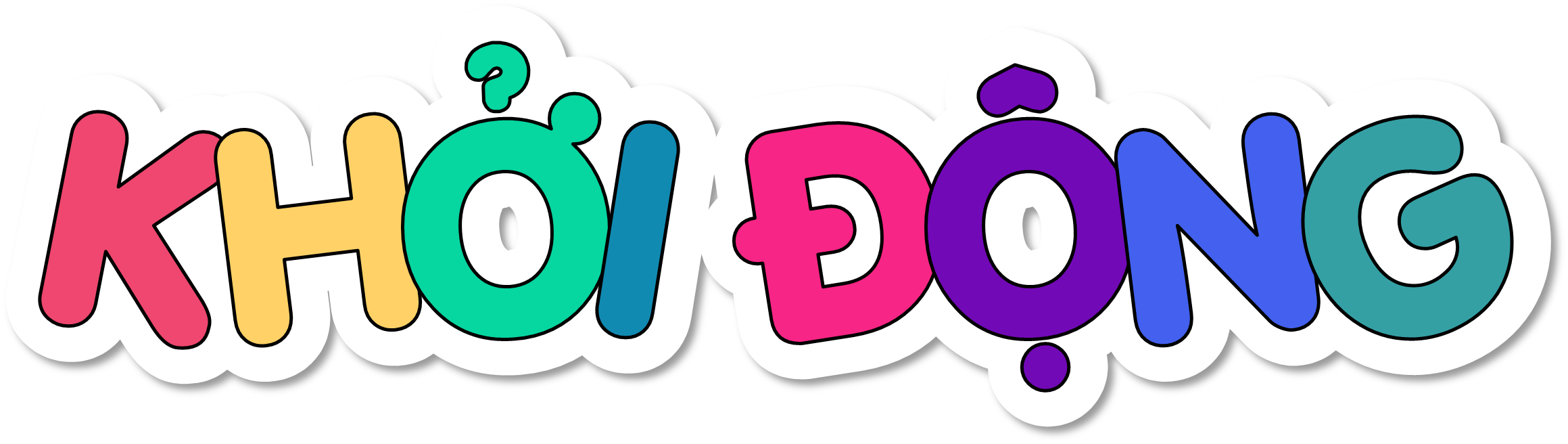 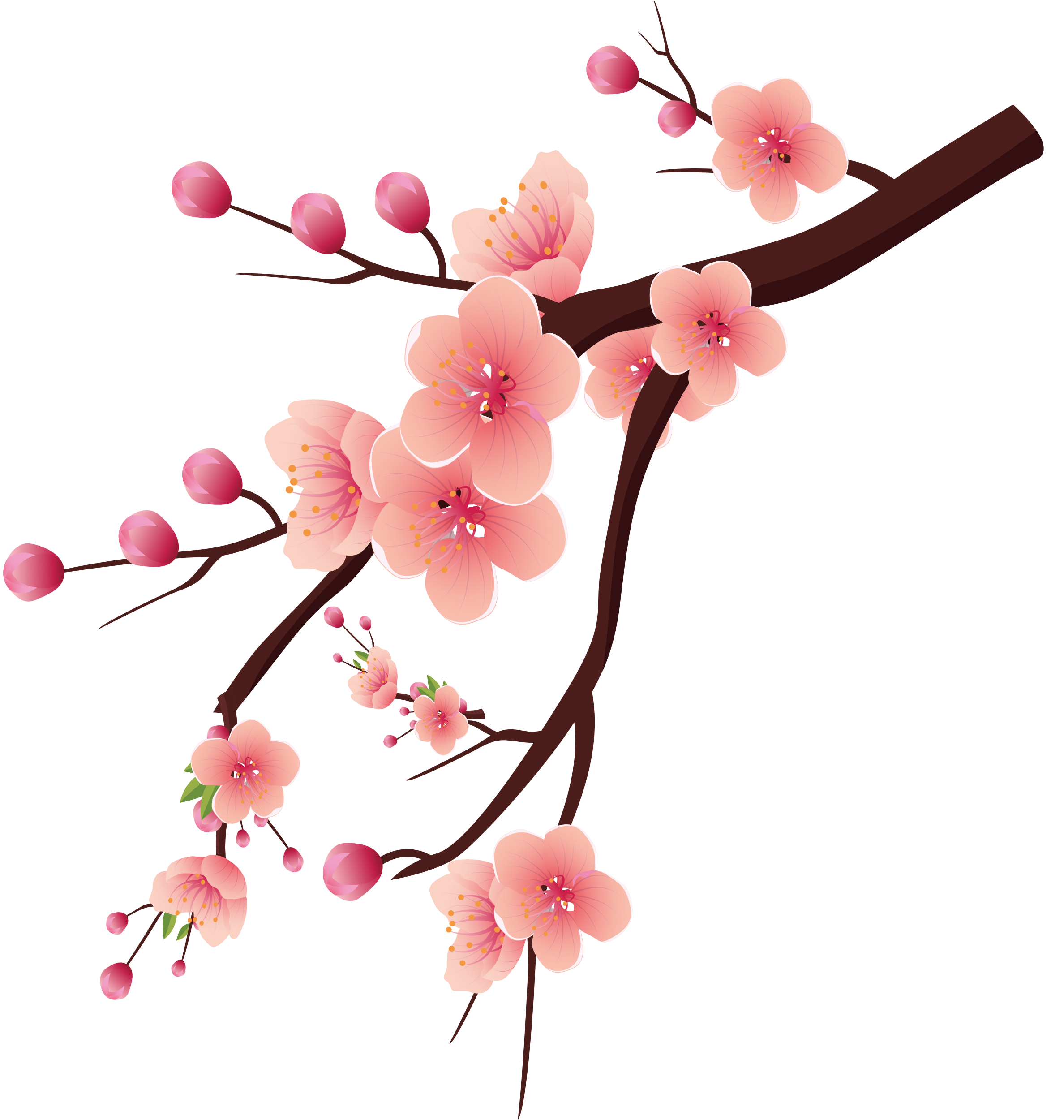 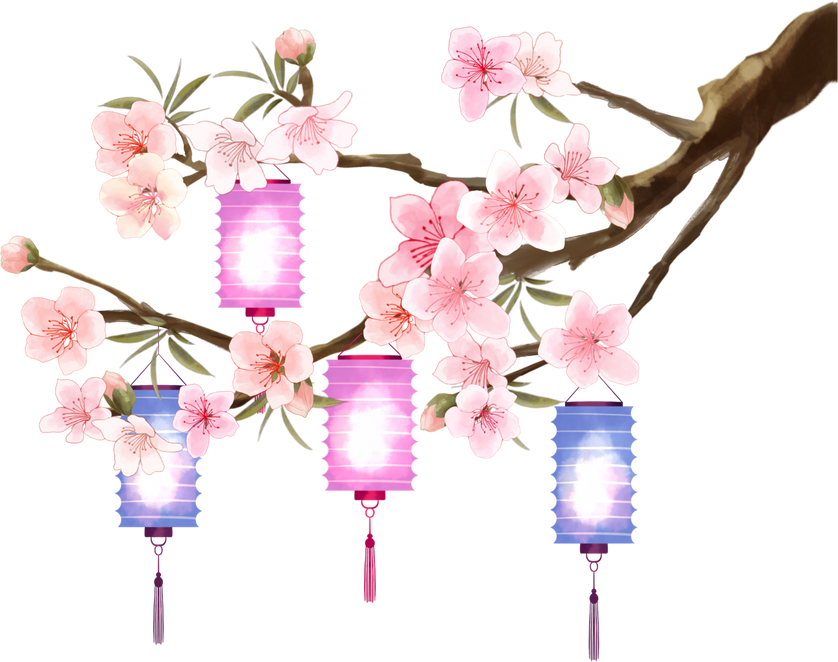 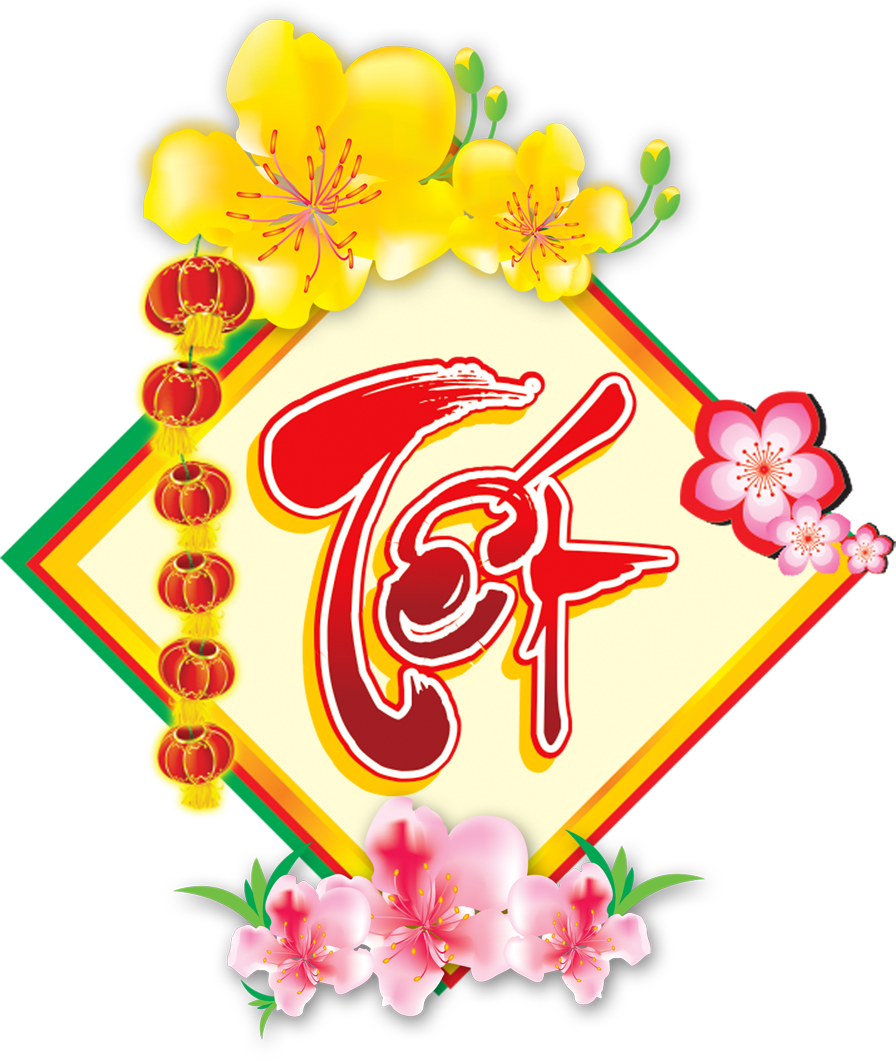 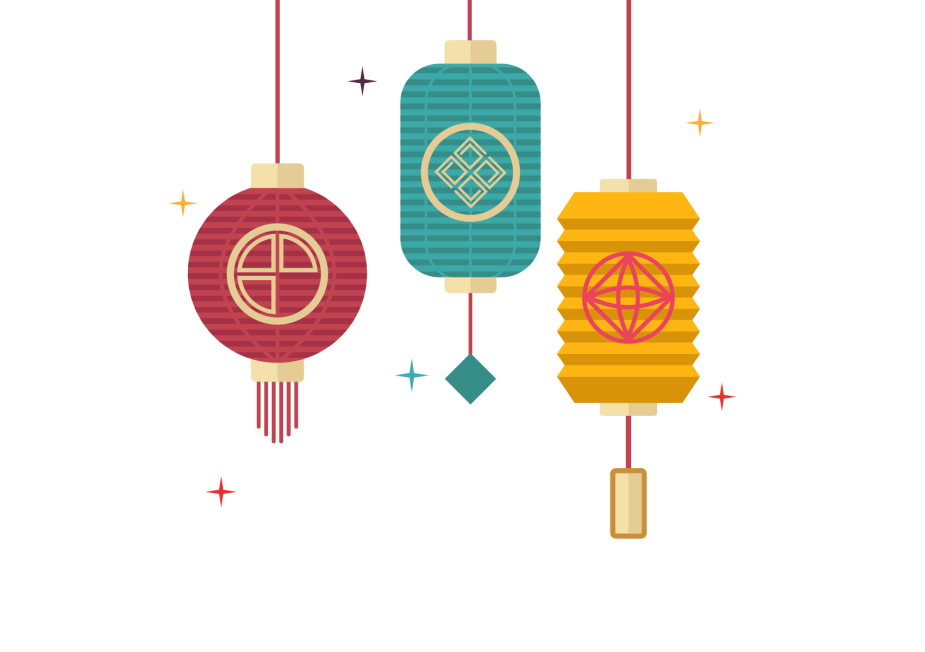 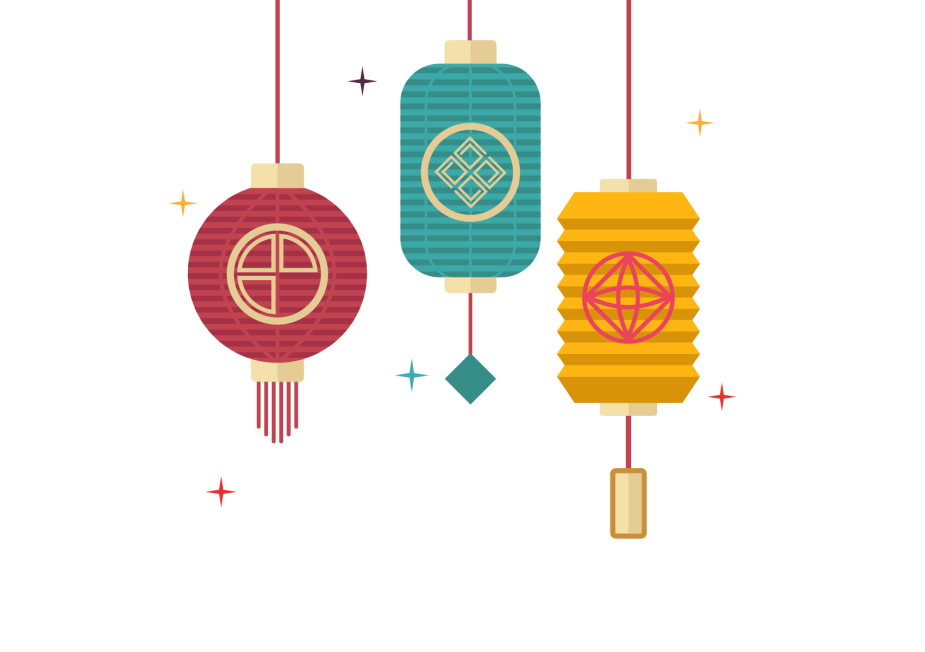 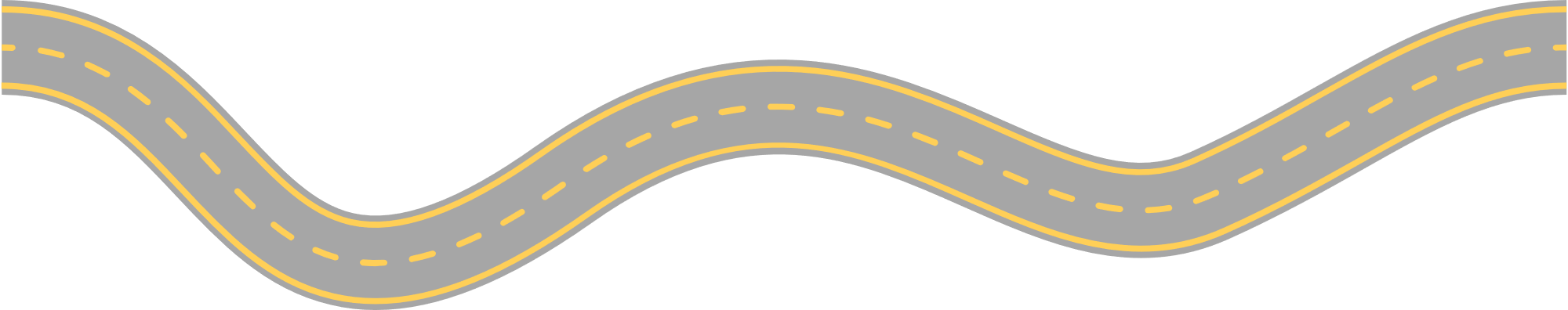 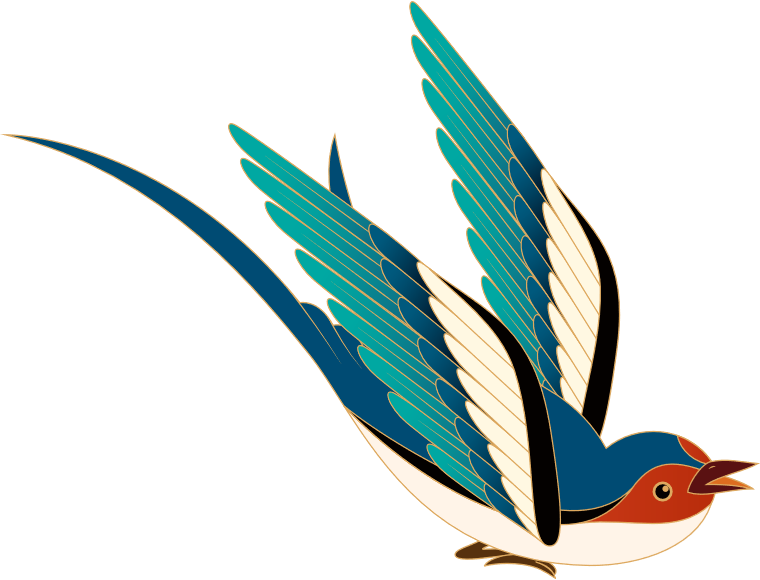 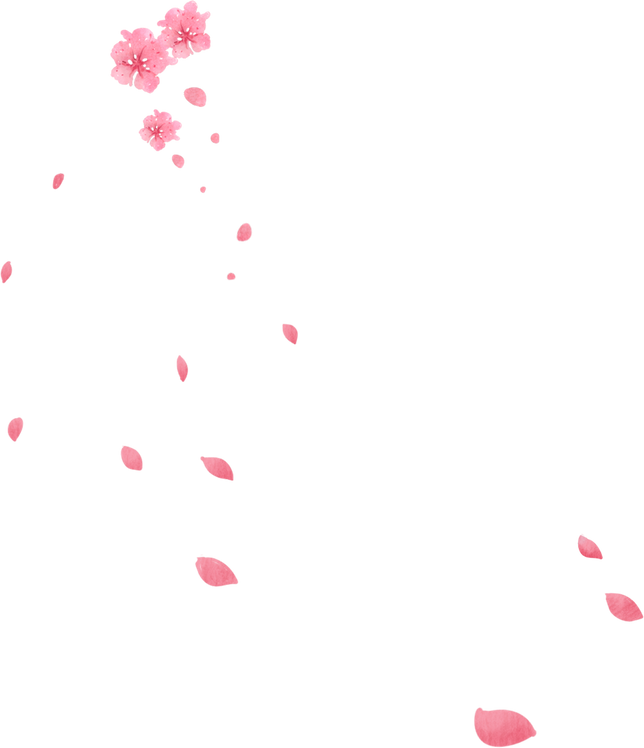 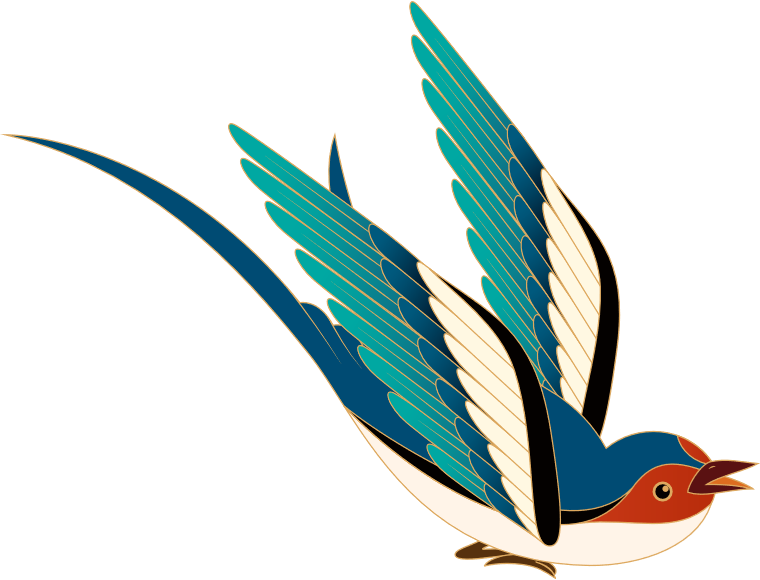 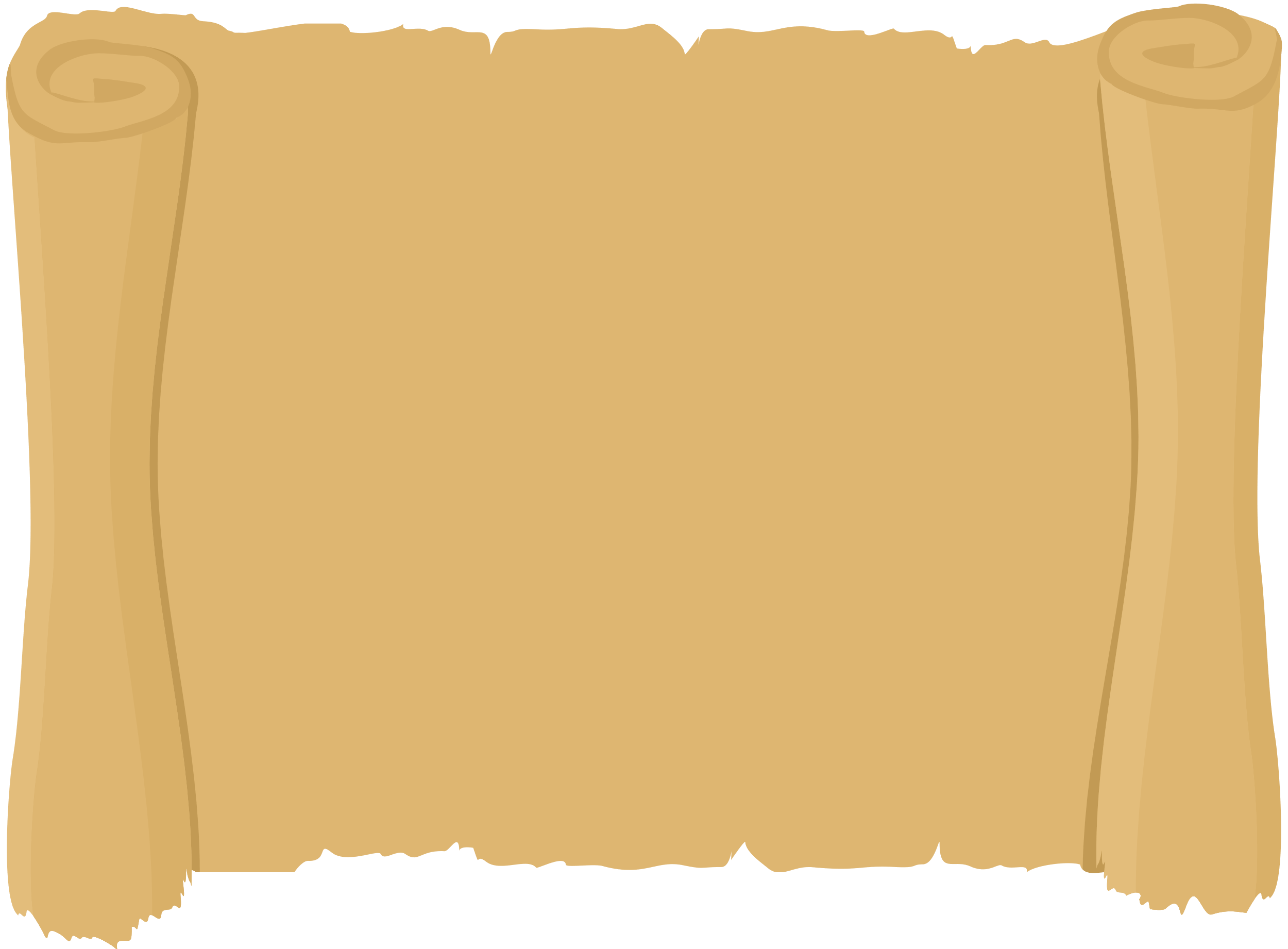 GÓI BÁNH
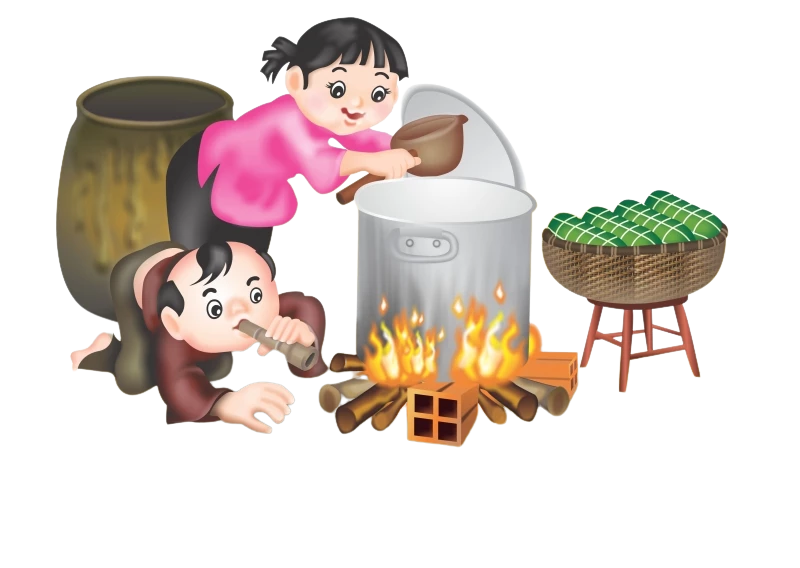 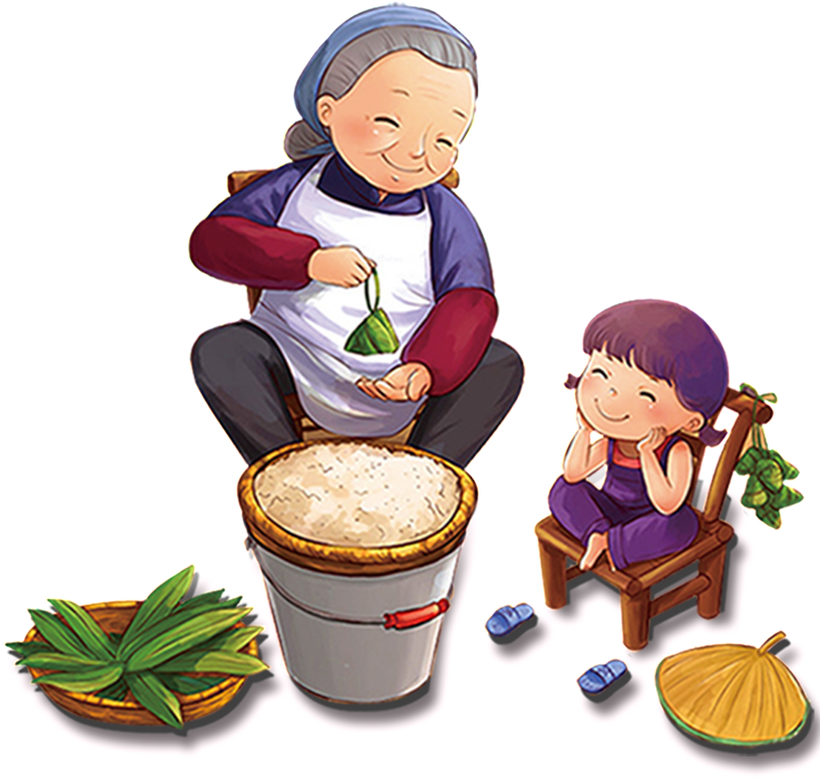 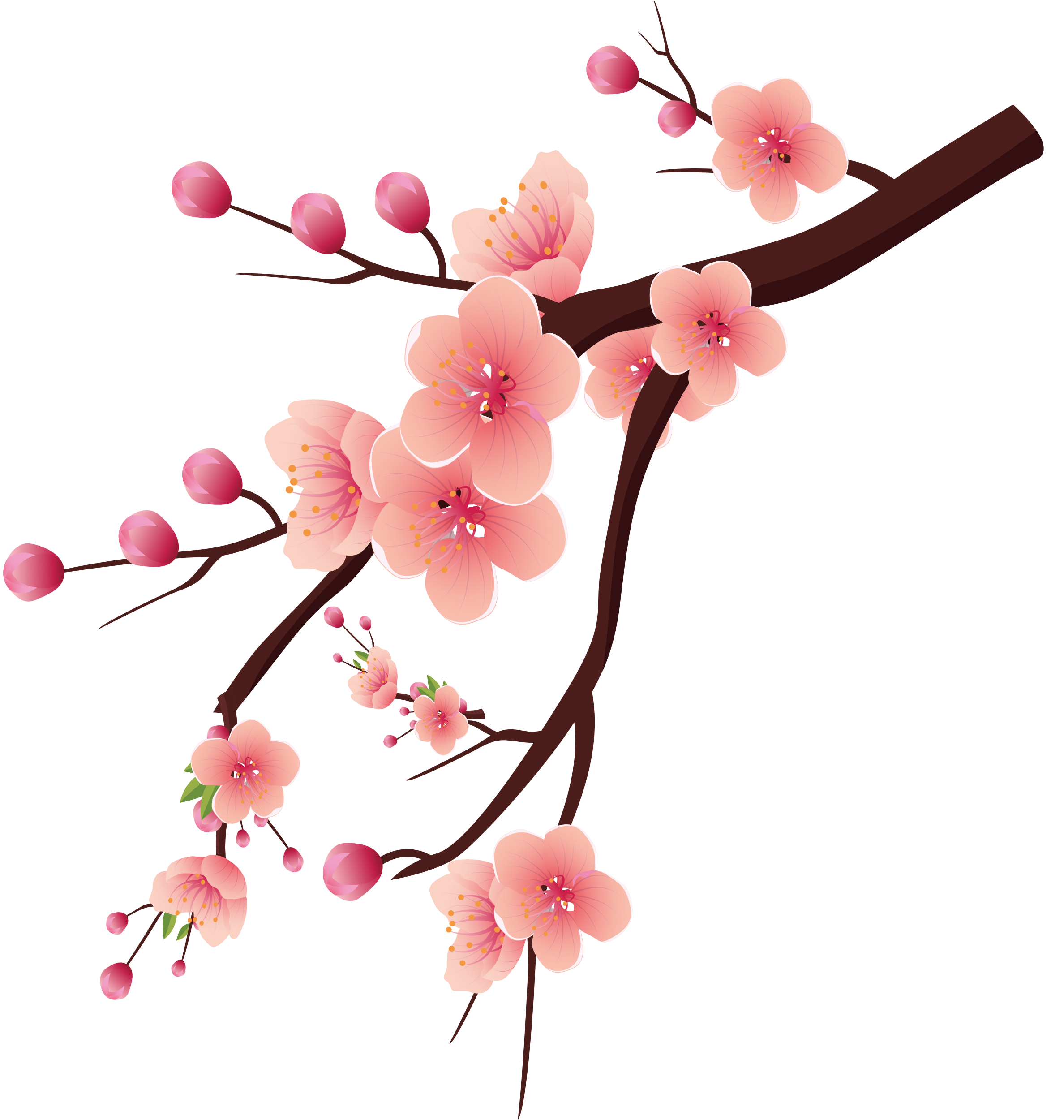 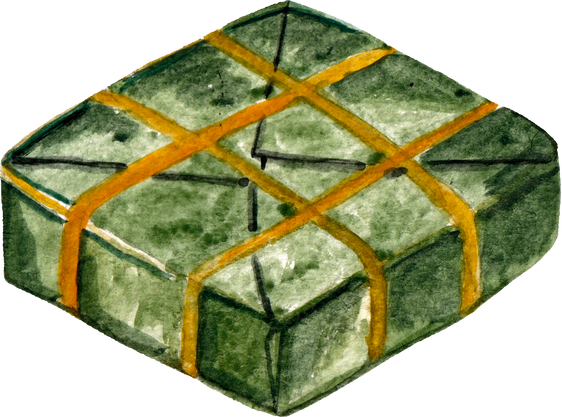 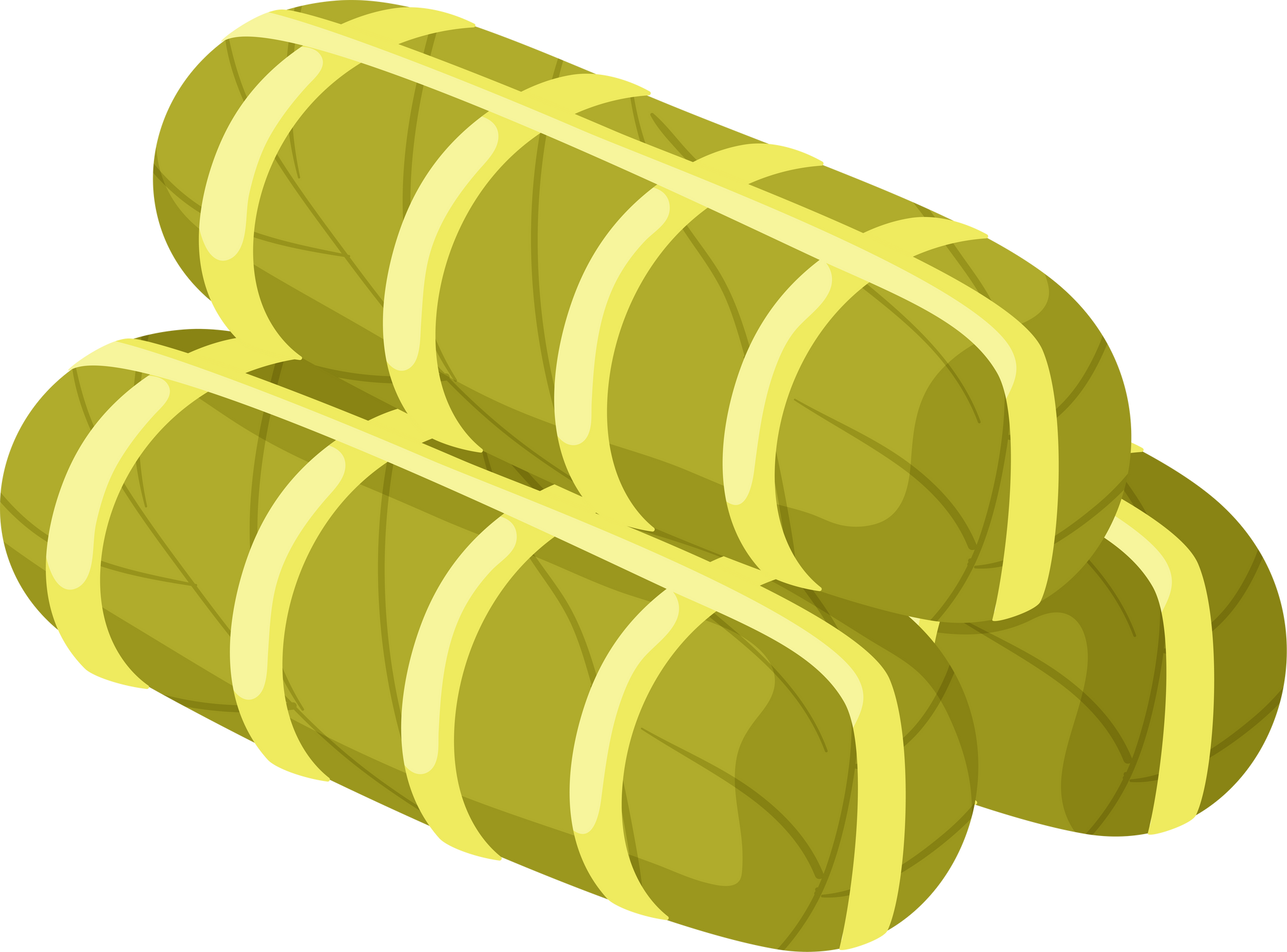 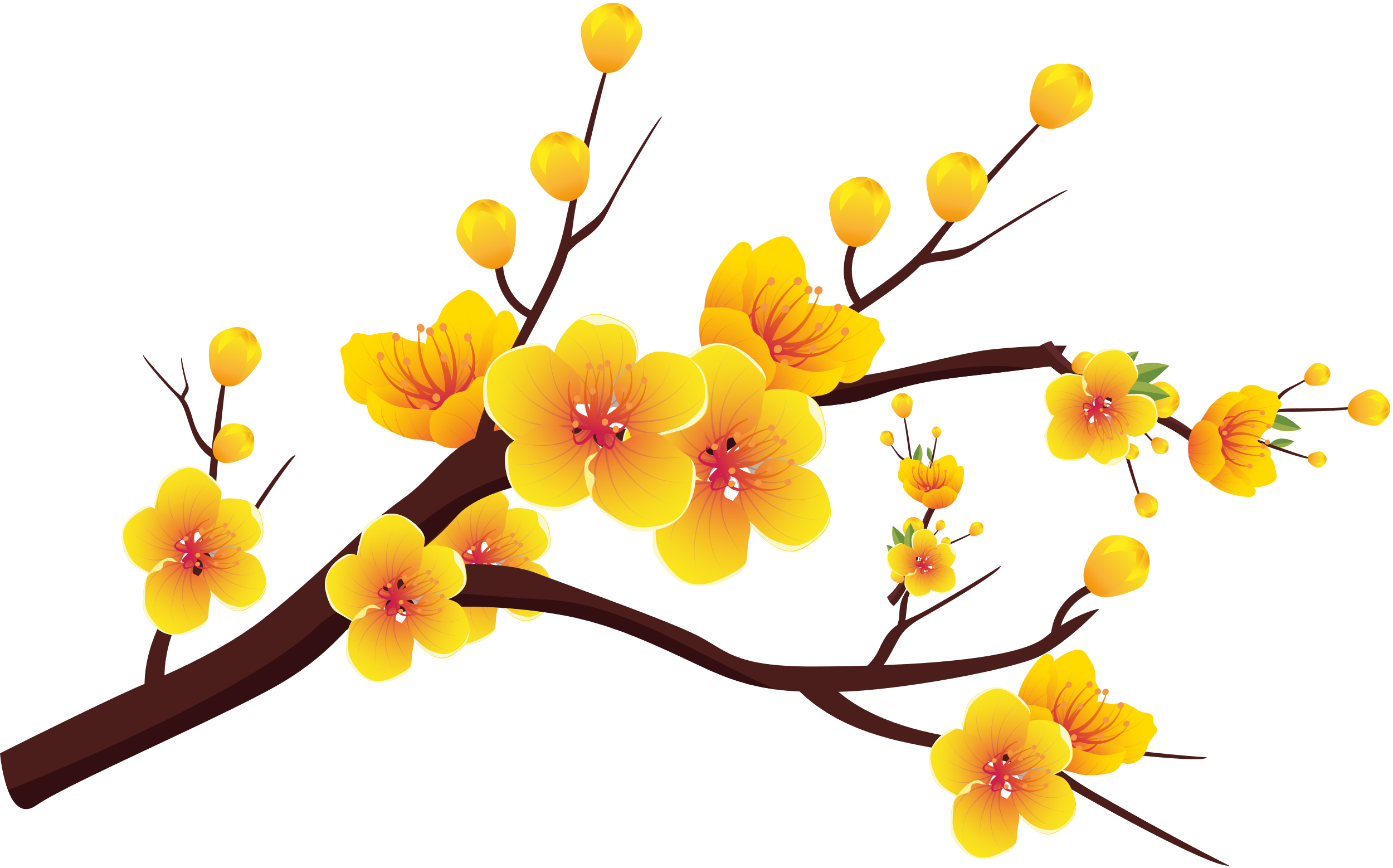 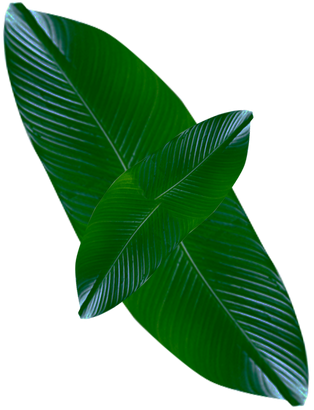 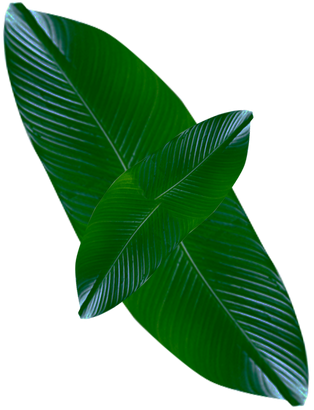 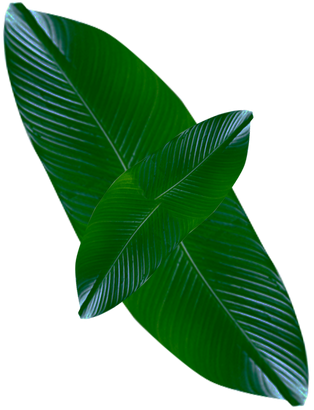 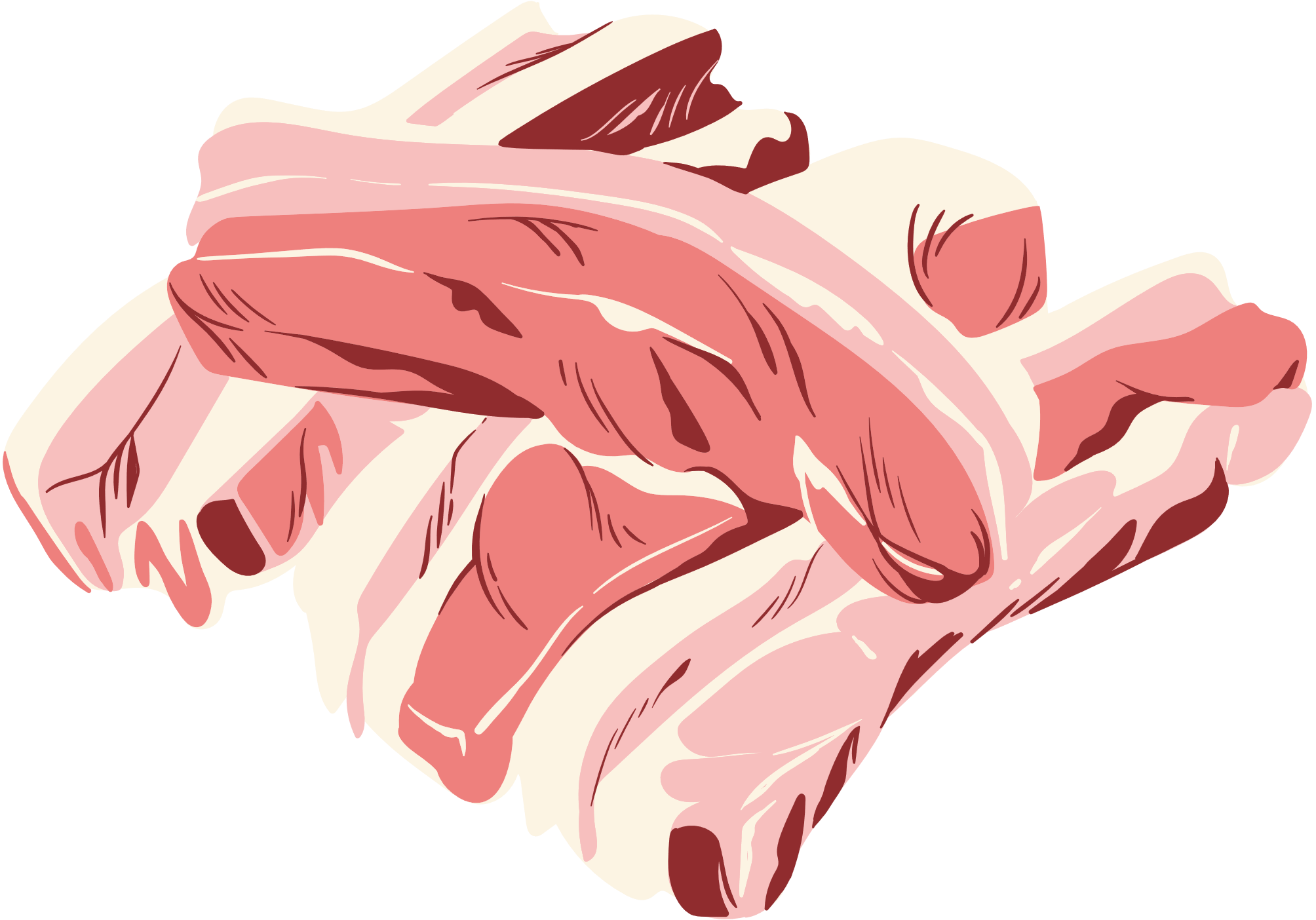 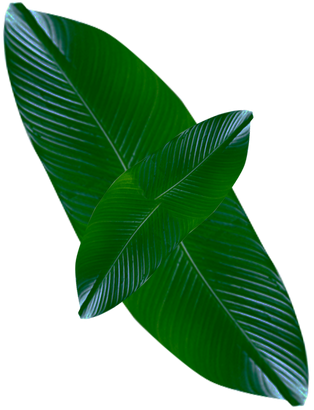 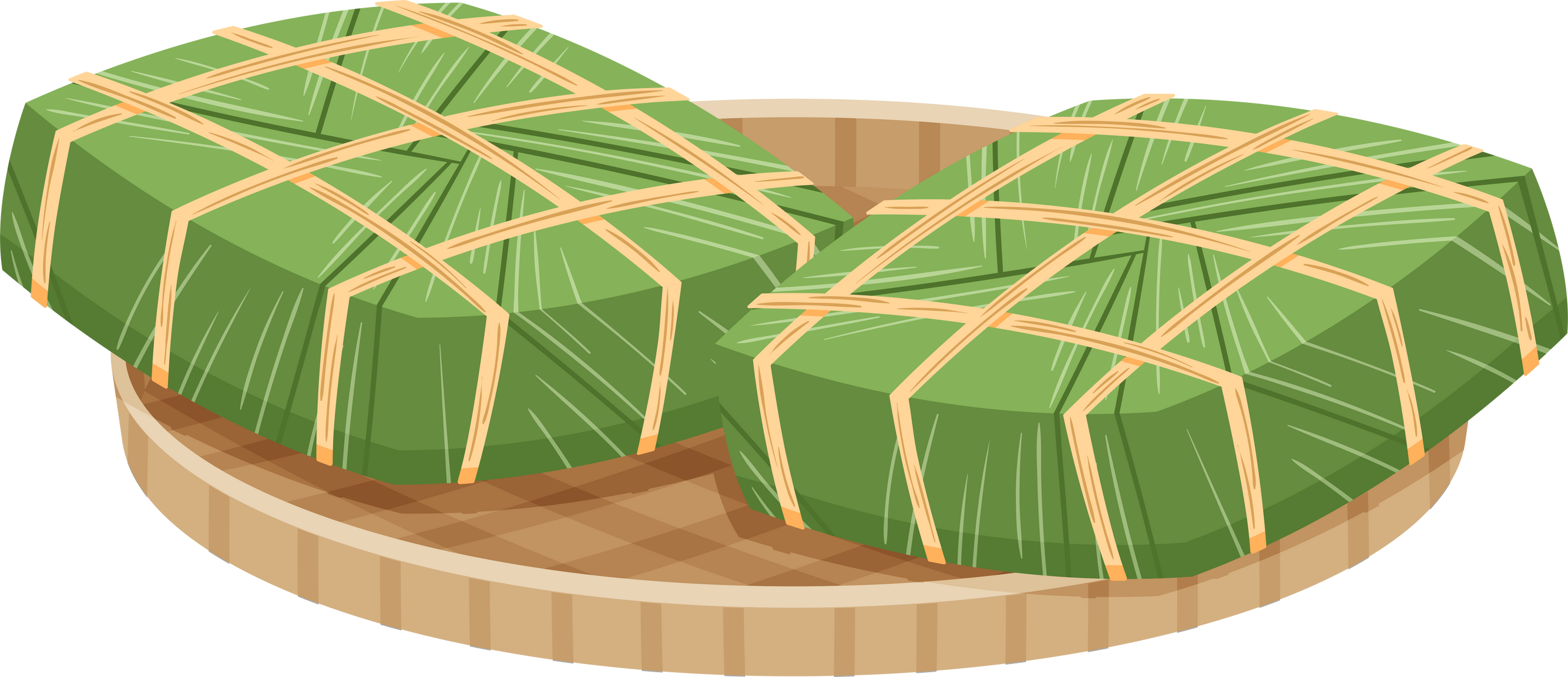 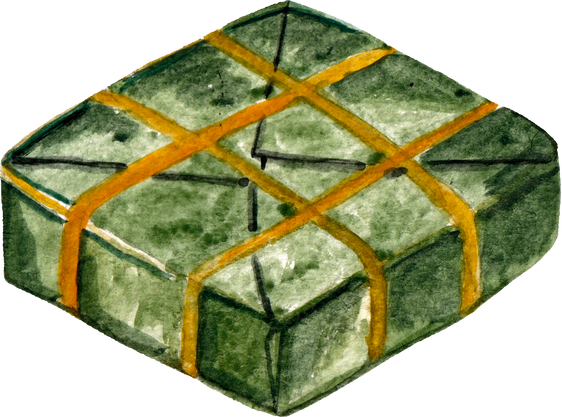 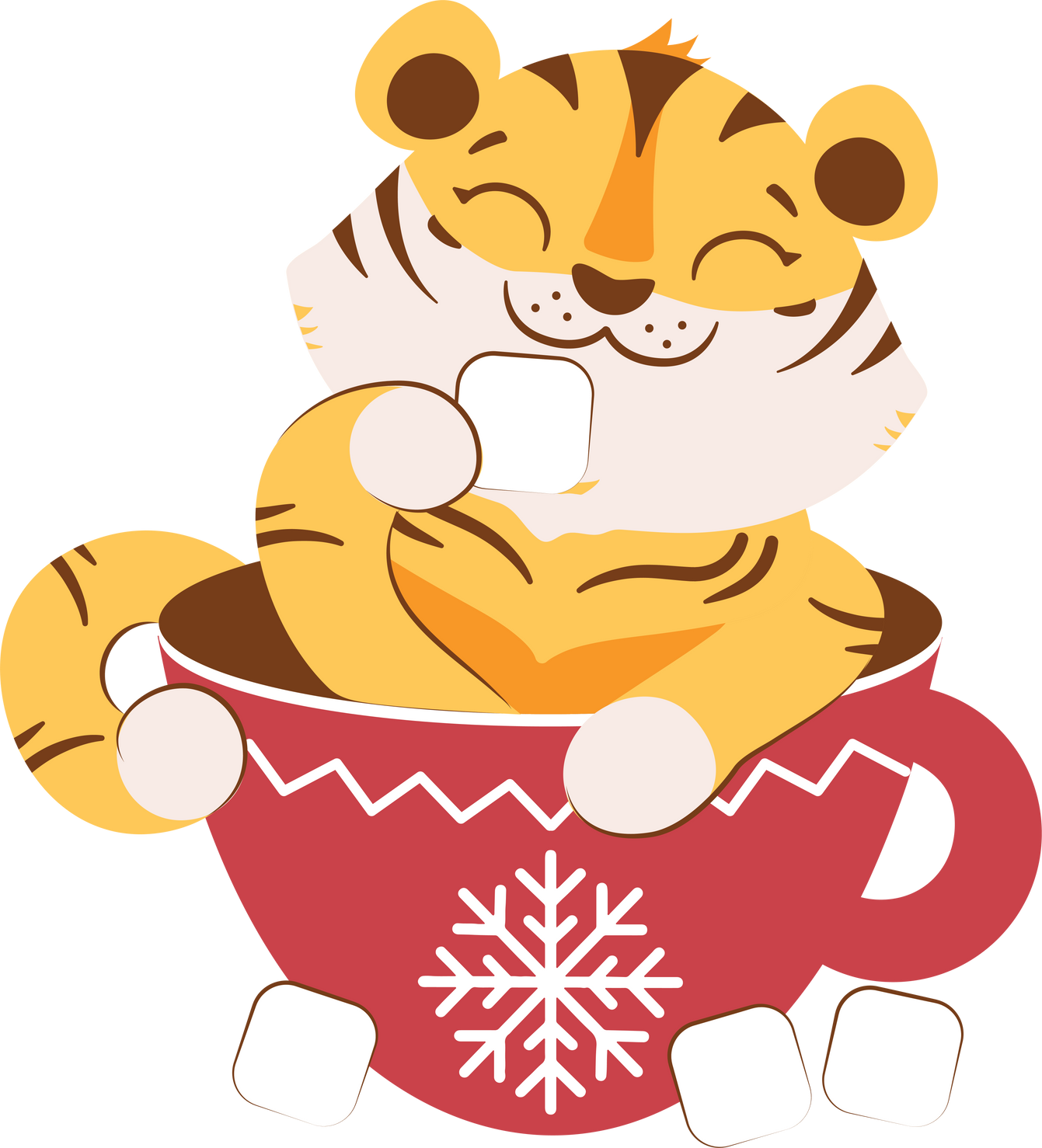 Nêu cách tính thể tích hình hộp chữ nhật
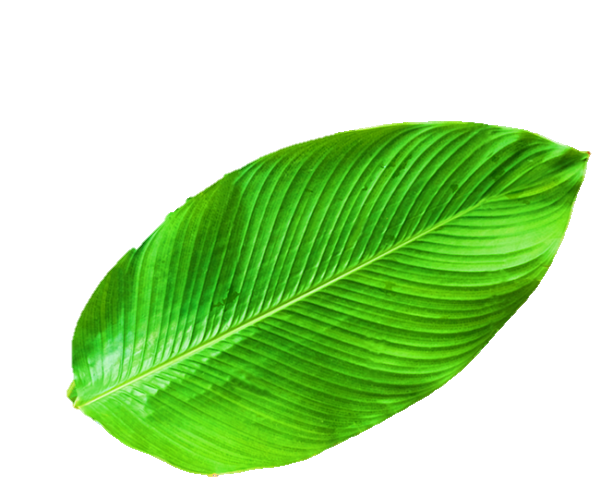 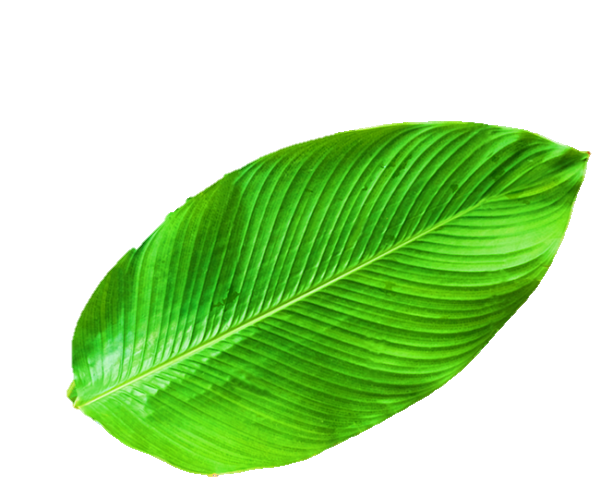 Muốn tính thể tích hình hộp chữ nhật, ta lấy chiều dài nhân với chiều rộng rồi nhân với chiều cao (cùng một đơn vị đo).
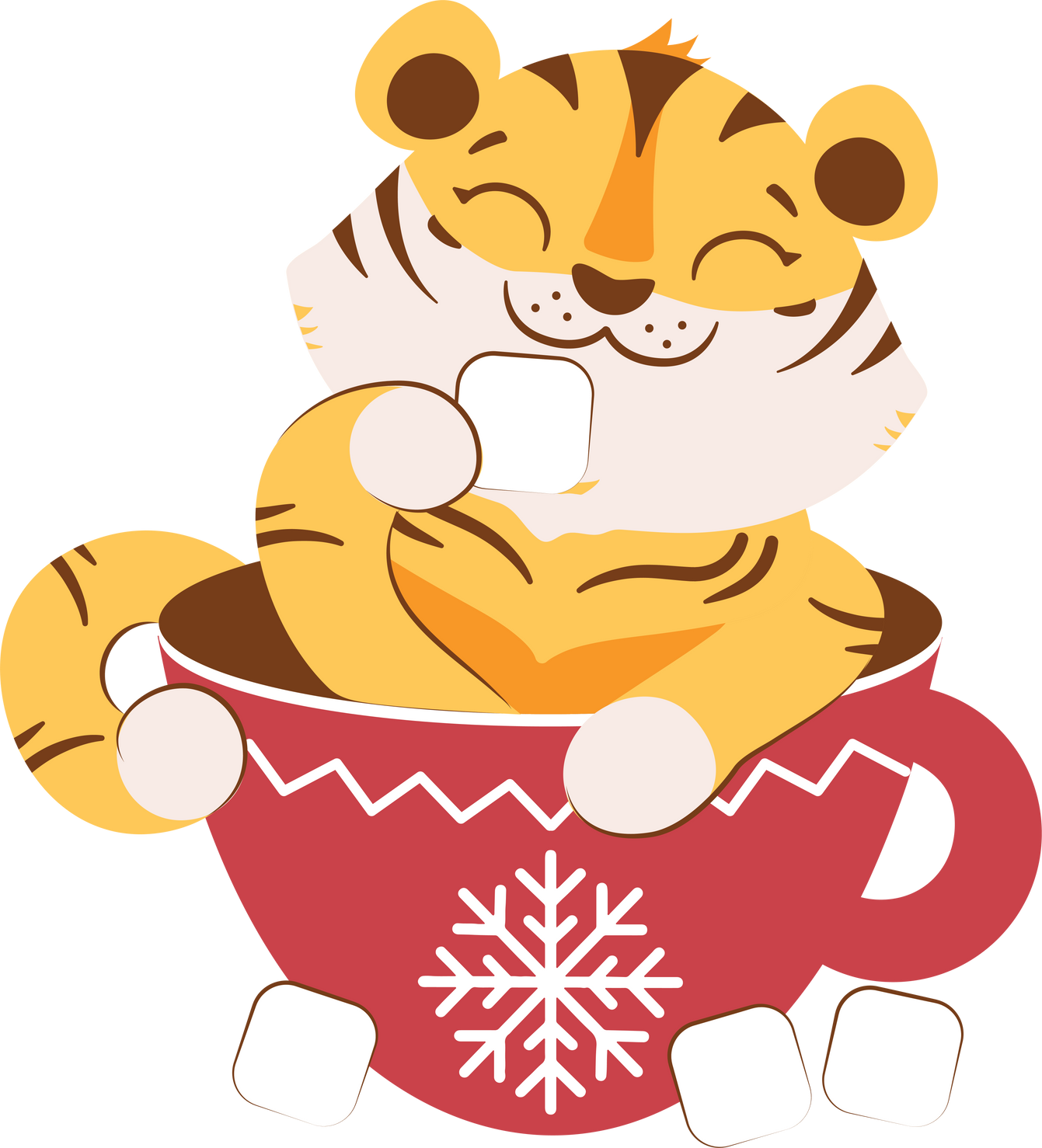 Nêu cách tính thể tích hình lập phương
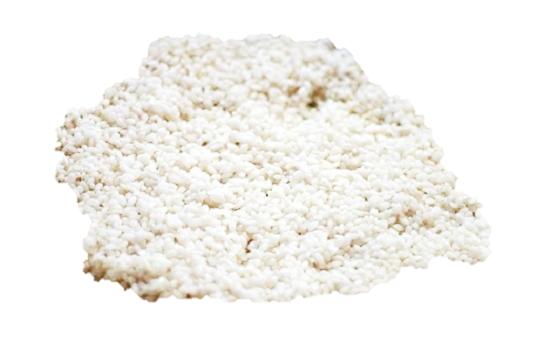 Muốn tính thể tích hình lập phương, ta lấy cạnh nhân với cạnh rồi nhân với cạnh.
Tính thể tích hình hộp chữ nhật, biết a = 4 cm; b = 5 cm; c = 6 cm
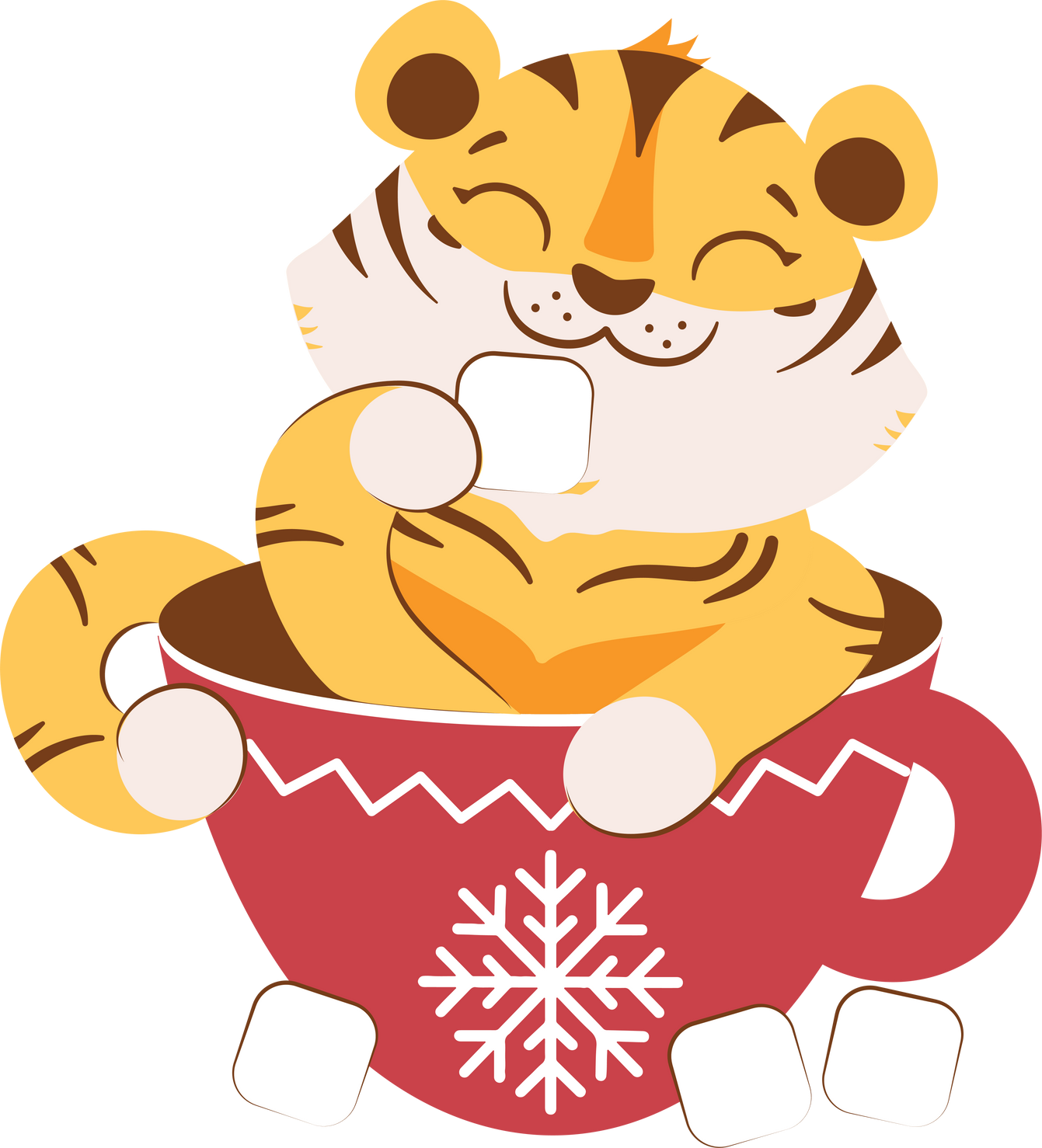 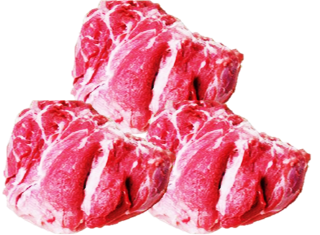 V = 4 x 5 x 6 = 120 (cm3)
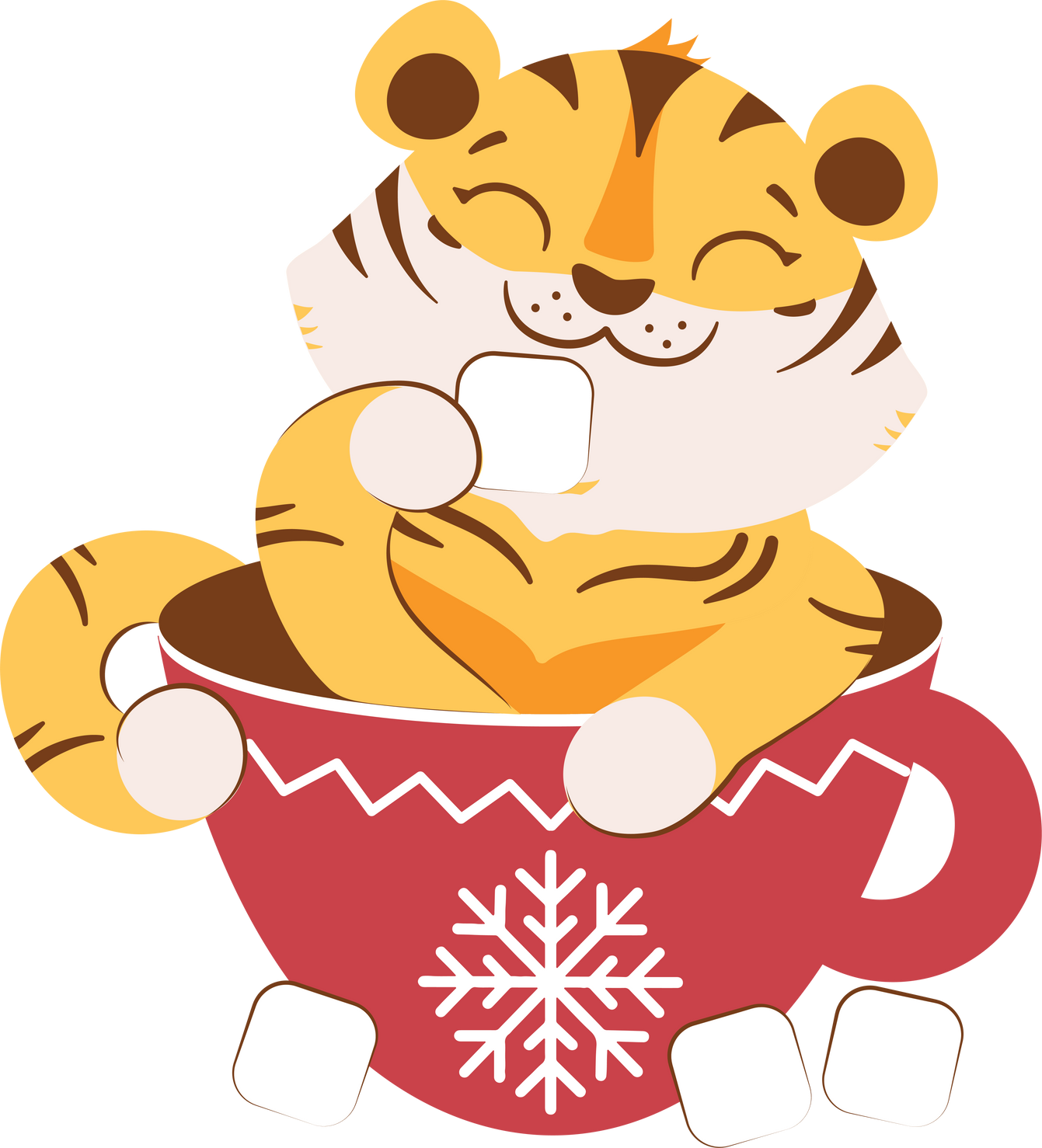 Tính thể tích hình lập phương có cạnh 6 dm.
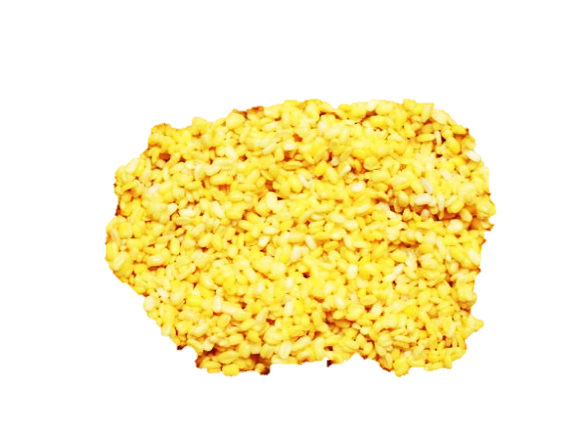 V = 6 x 6 x 6 = 216 (dm3)
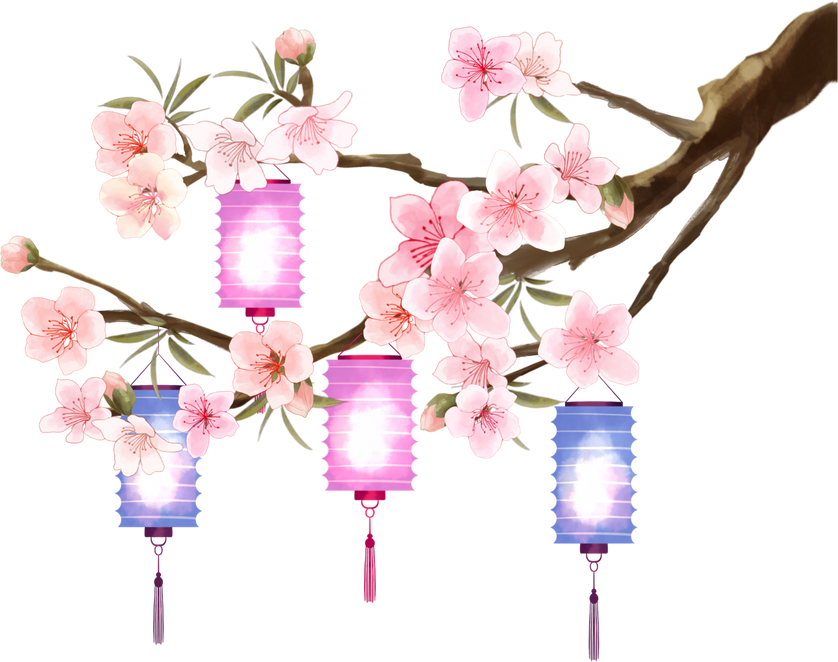 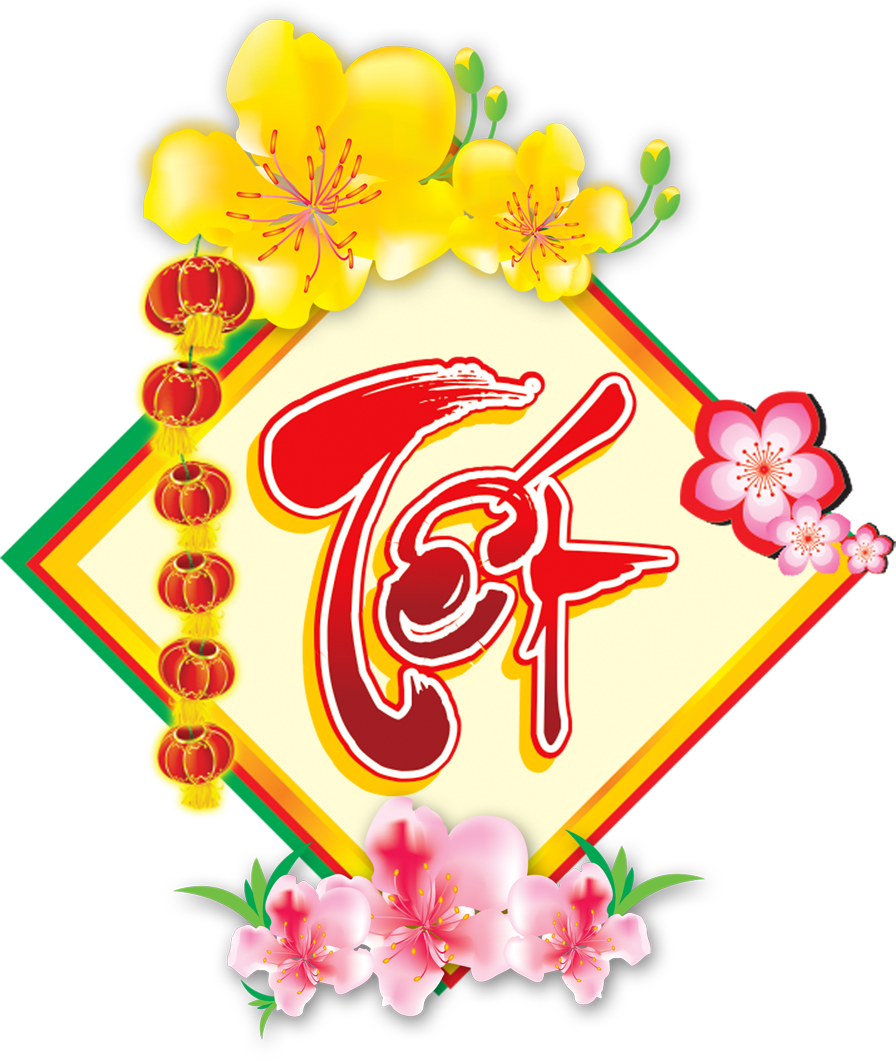 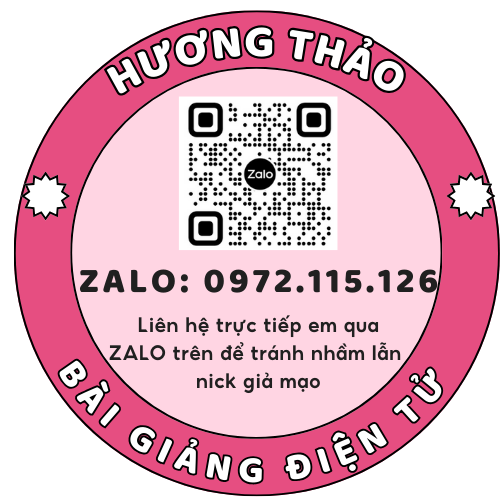 GÓI BÁNH
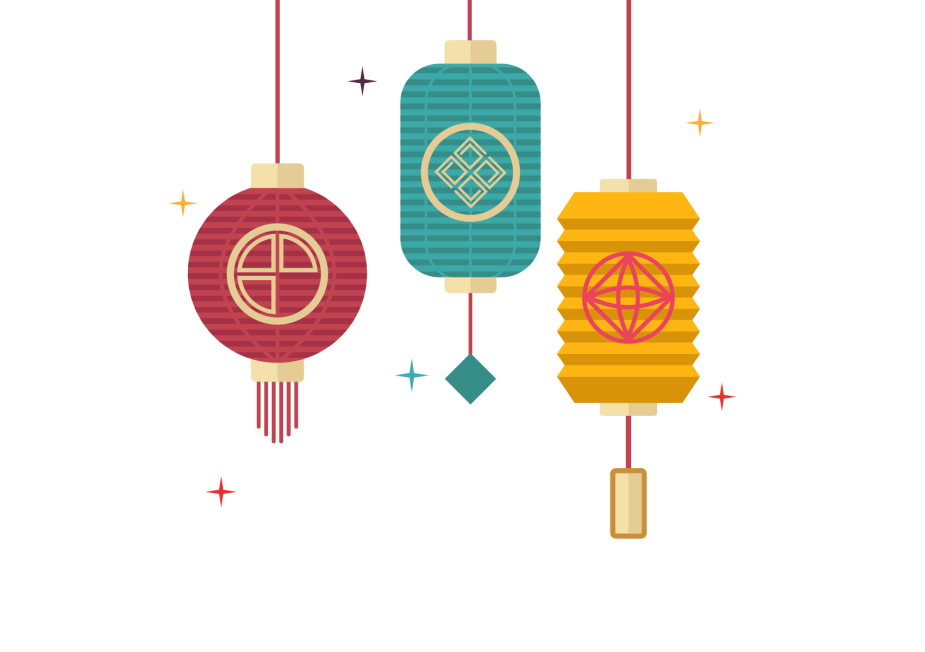 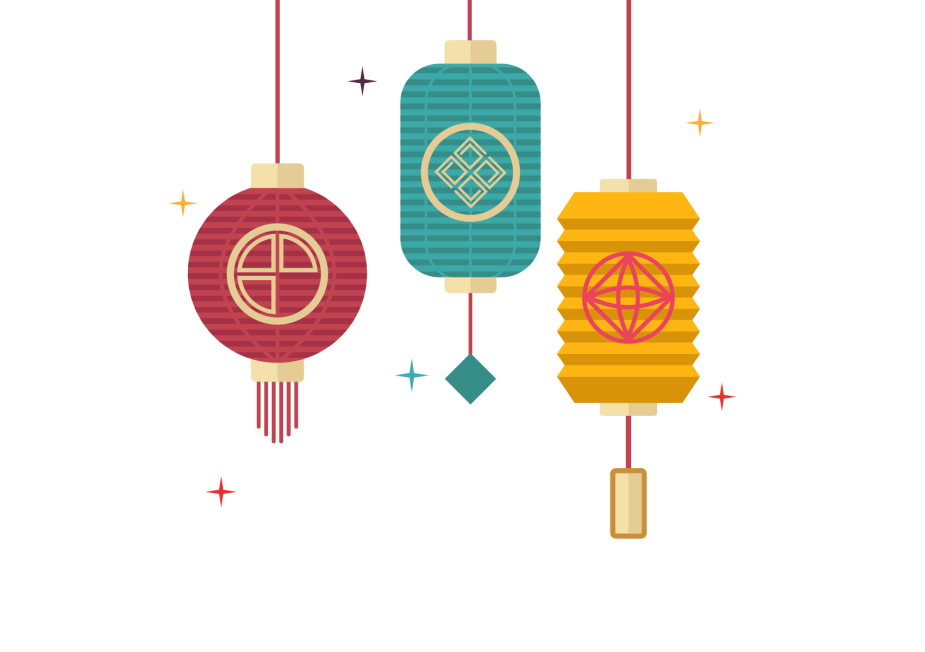 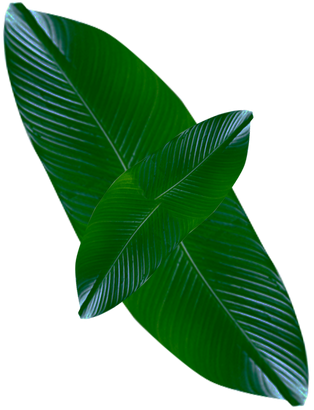 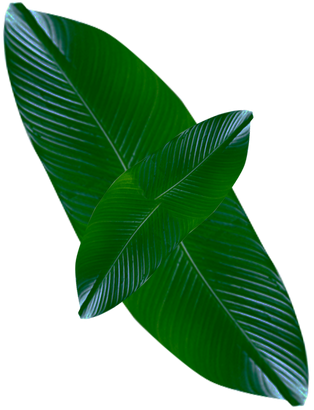 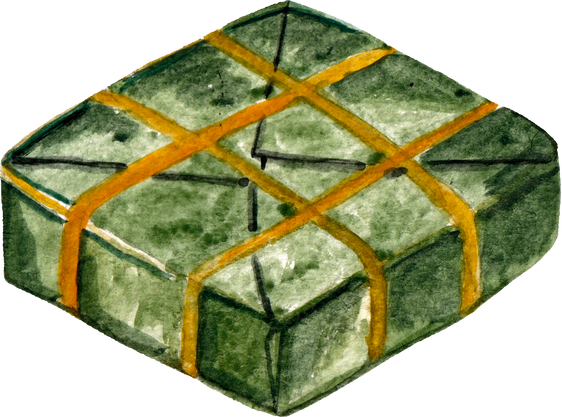 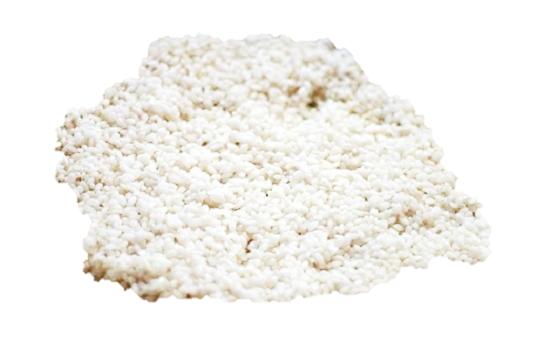 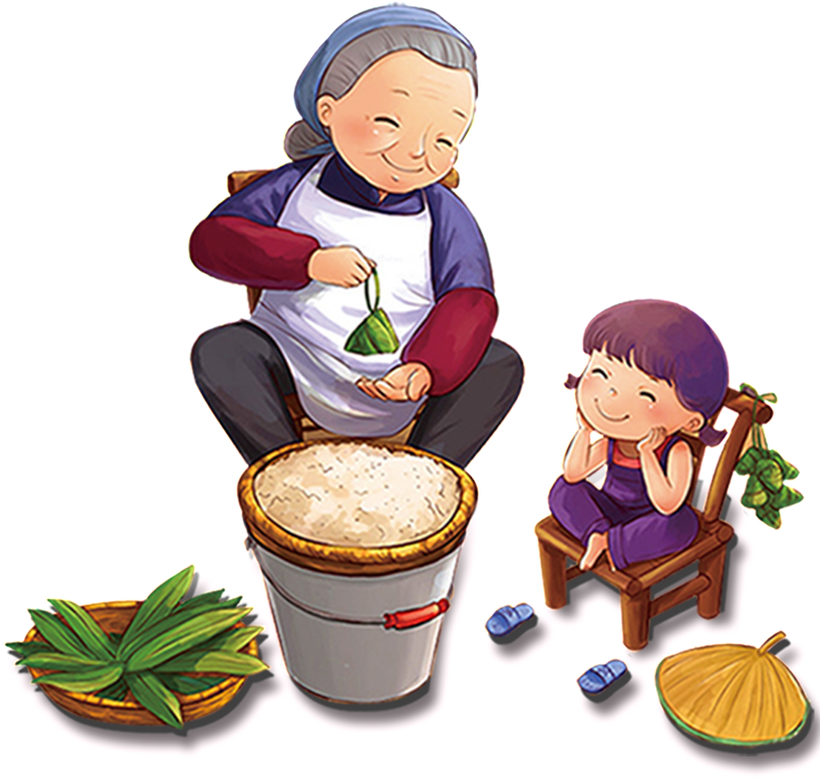 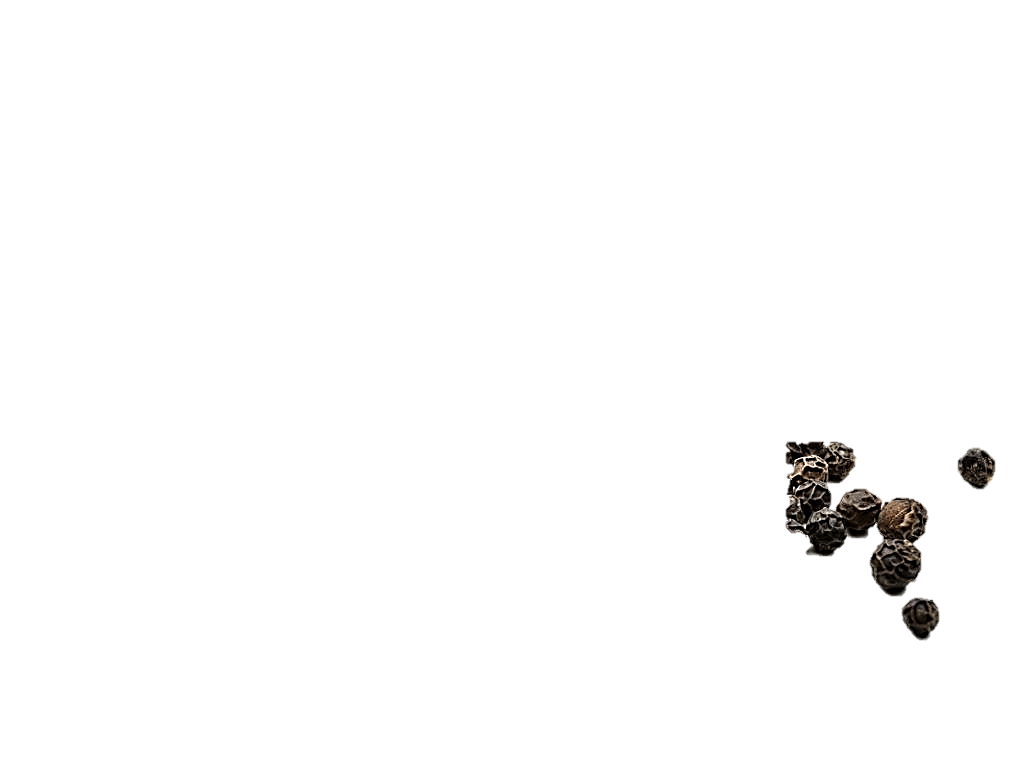 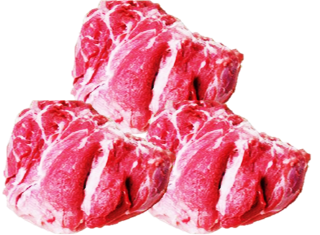 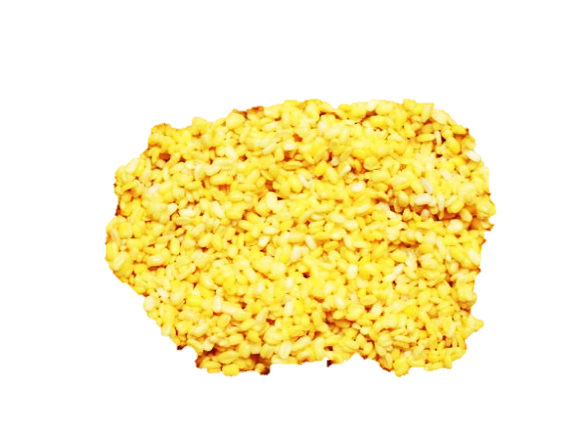 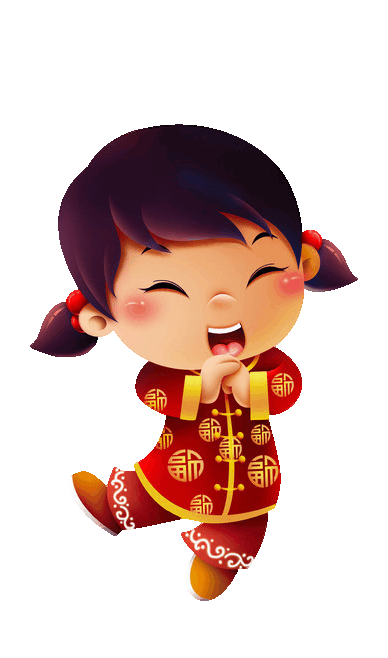 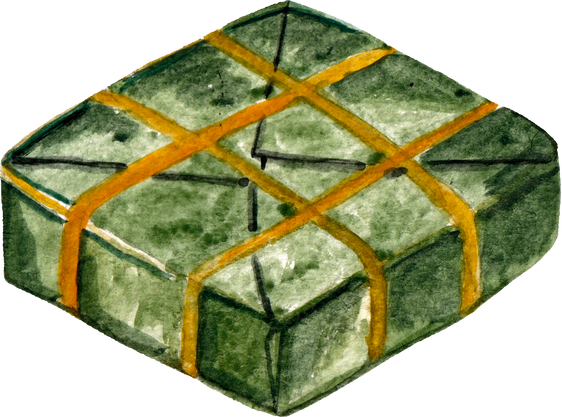 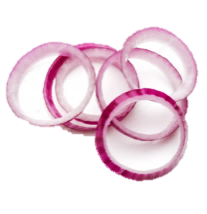 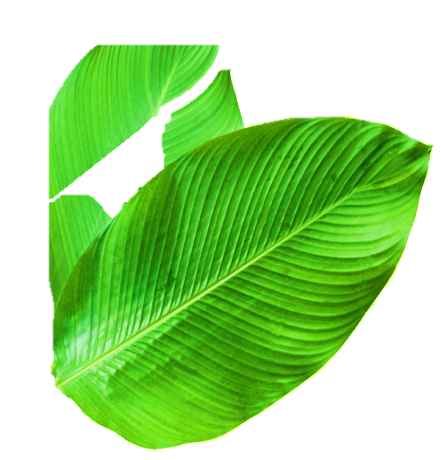 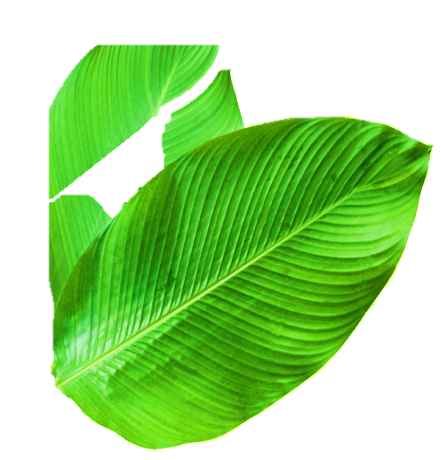 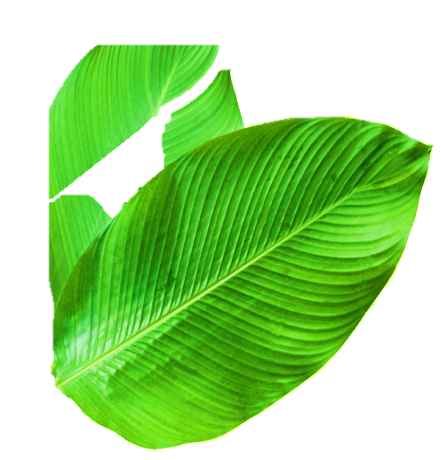 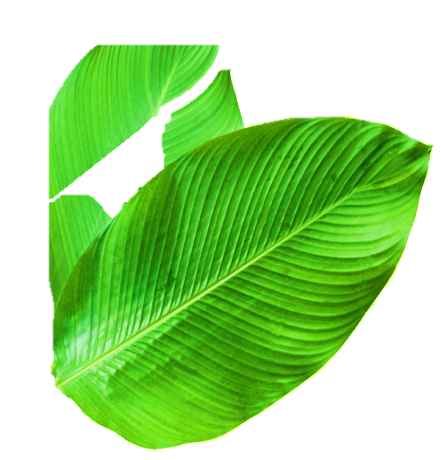 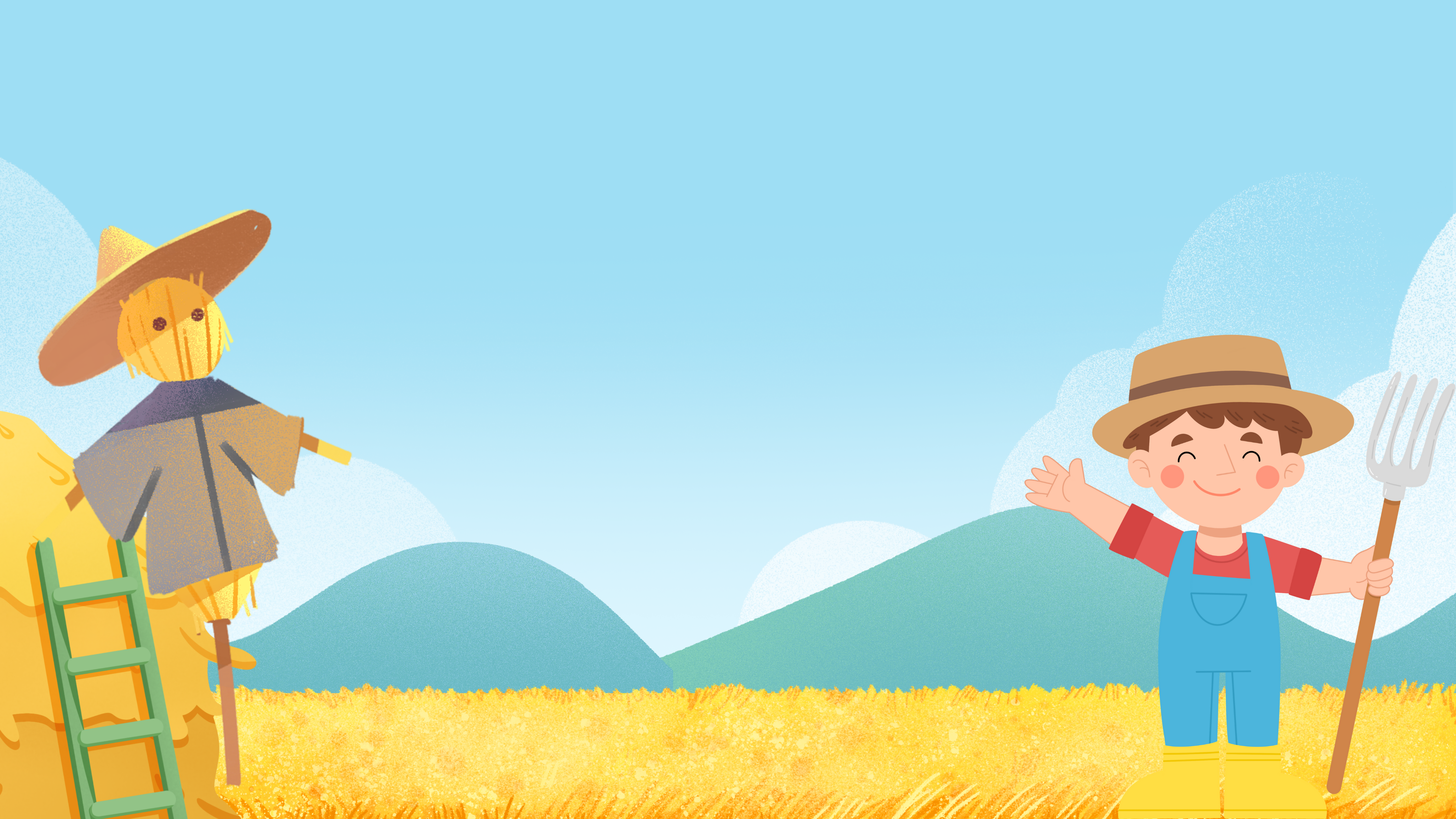 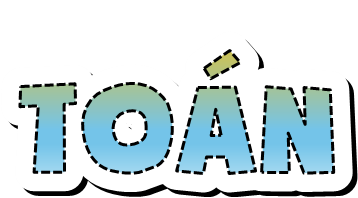 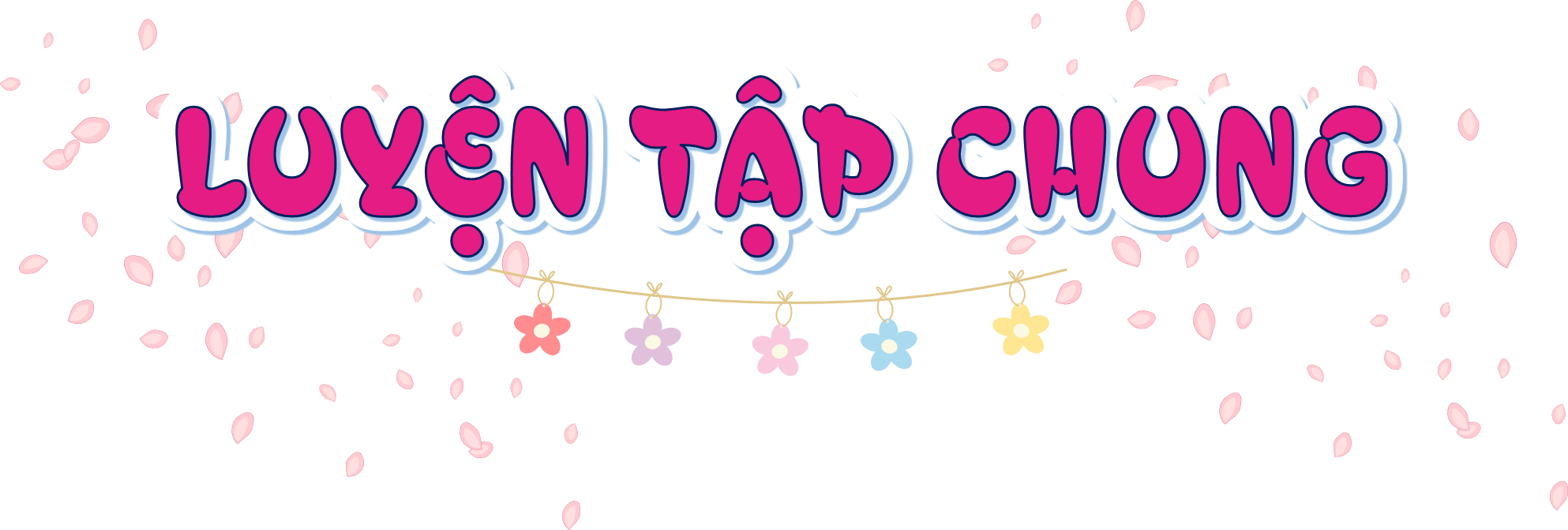 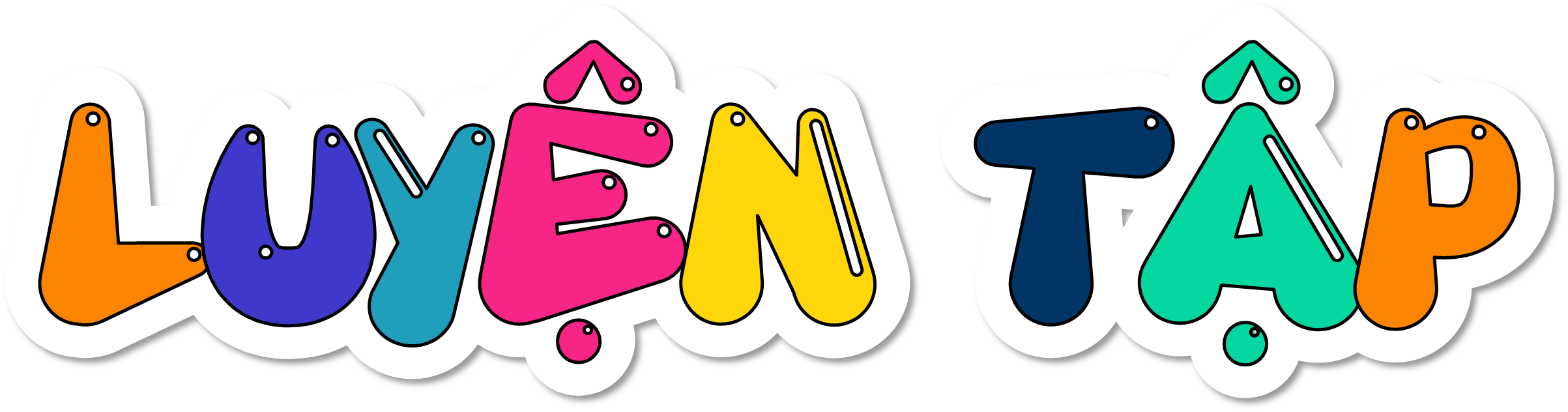 a) Tính diện tích mỗi hình sau:
1
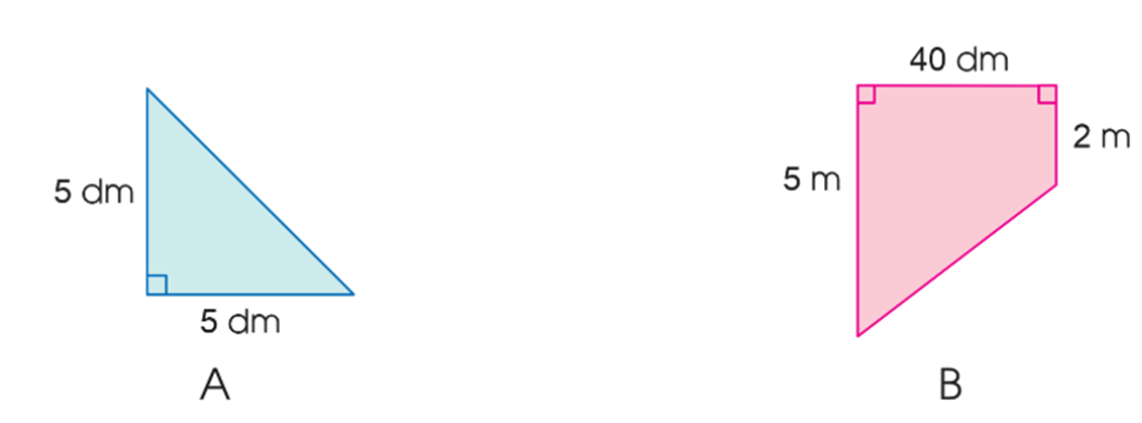 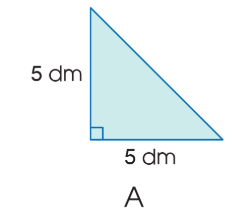 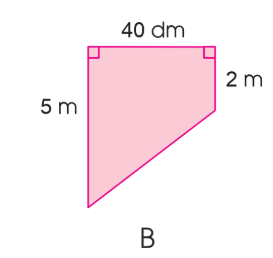 b) Tính chu vi và diện tích mảnh đất có kích thước như sau:
1
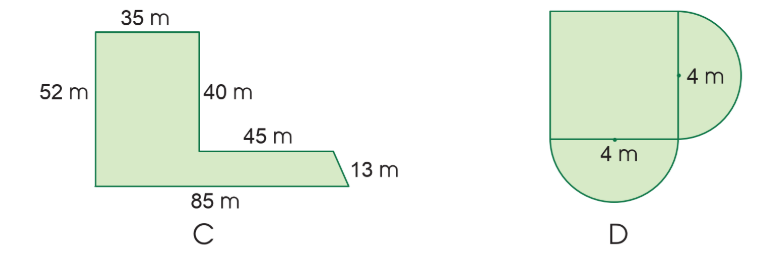 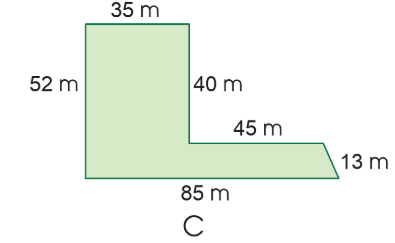 1
2
Chu vi hình (1) là:
4 x 4 = 16 (m)
Chu vi hình (2) là:
4 x 3,14 = 12,56 (m)
Chu vi mảnh đất B là:
16 + 12,56 = 28,56 (m)
Diện tích hình (1) là:
4 x 4 = 16 (m2)
Diện tích hình (2) là:
2 x 2 x 3,14 = 12,56 (m)
Diện tích mảnh đất B là:
16 + 12,56 = 28,56 (m2)
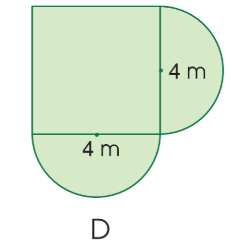 1
2
2
Chọn hình khai triển thích hợp với mỗi hình khối:
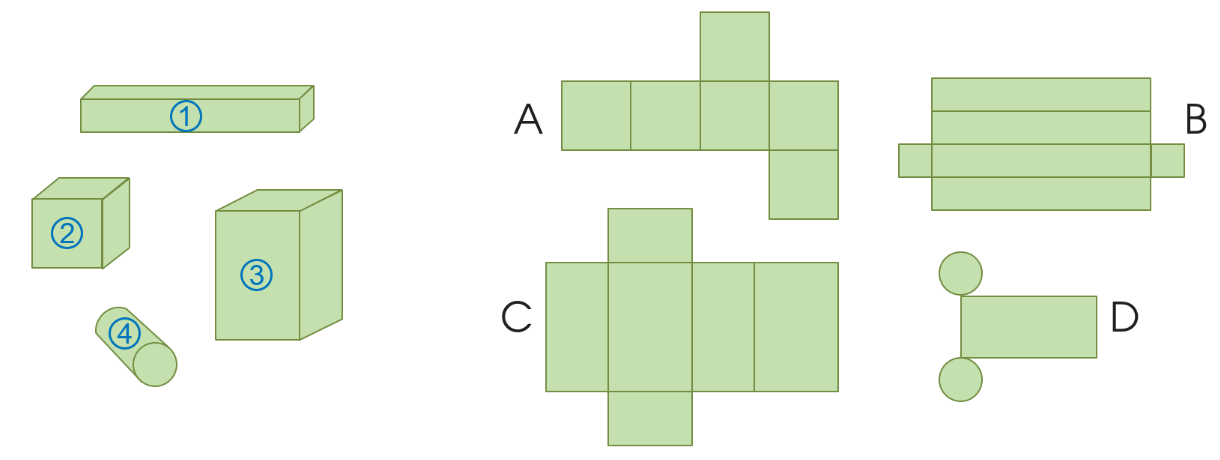 3
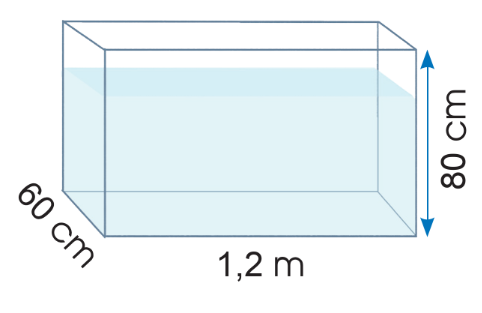 a) Đổi 60 cm = 0,6 m
           80 cm = 0,8 m
Diện tích xung quanh của bể cá là:
(0,6 + 1,2) x 2 x 0,8 = 2,88 (m2)
Diện tích kính dùng làm bể cá đó là:
2,88 + 0,6 x 1,2 = 3,6 (m2)
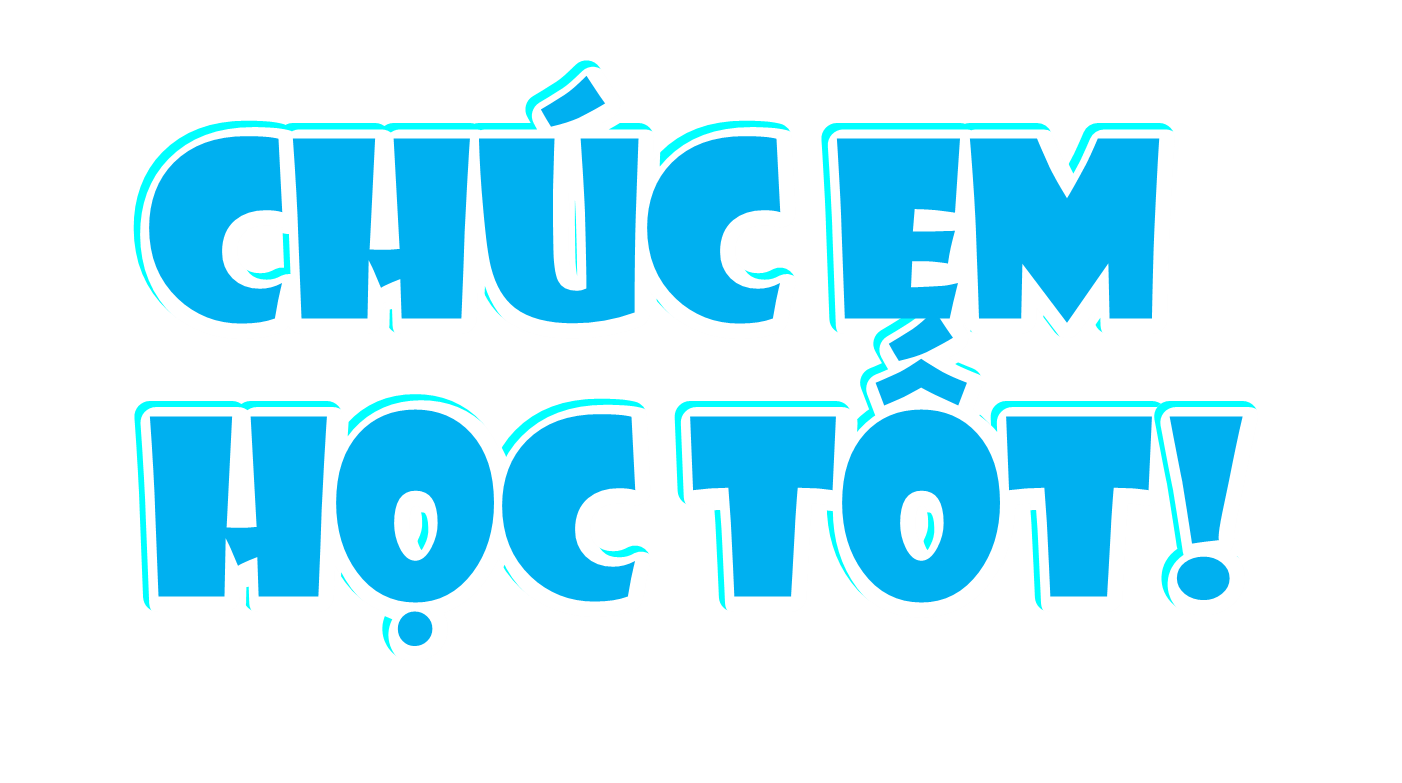